第十一章小粒子与大宇宙
第二节　看不见的运动
(沪科版)



合肥市第四十八中学    邓芝兰
我们知道物质是
由大量分子构成的，
关于分子你还想知道
些什么？
物质的分子是如何排列的？
分子是否运动？
分子之间是否有力的作用？
一、分子是运动还是静止的
实验探究
用胶头滴管分别滴一滴红墨水到装有热水和冷水的烧杯中，观察现象。（演示实验）
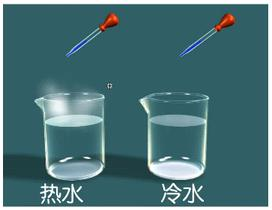 将一滴红墨水滴入装水的烧杯中，观察现象。
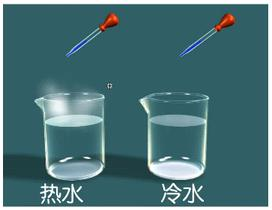 实验现象表明：温度越高，分子运动越剧烈。
实验说明：液体分子在运动
气体分子在运动吗？
实验表明：气体分子在运动
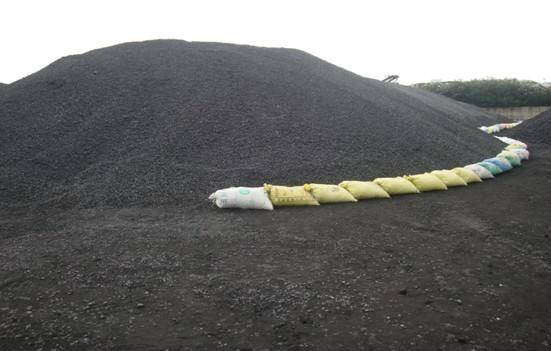 说明煤的分子在运动，进一步表明固体分子也在运动。
挖开多年堆煤的地面，会看到地面下一定深度的土层带有黑色，这说明了什么？
实验表明：组成物质的分子在永不停息地做无规则的运动。
二、分子间有间隙吗
实验探究
用注射器抽满一管空气，按住针孔往里推动活塞。观察实验现象，并解释原因。（分组实验）。
往装有5ml的乙醇量筒中注入5ml的水。 (动画演示)
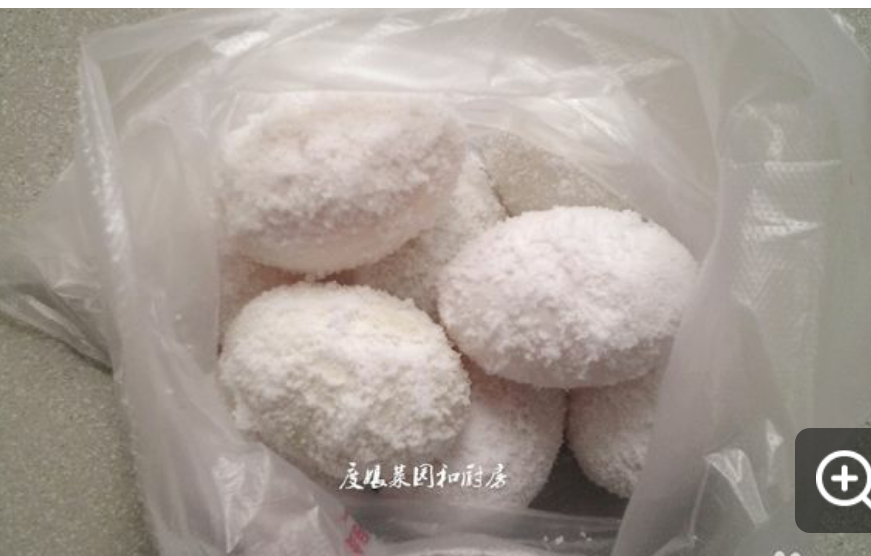 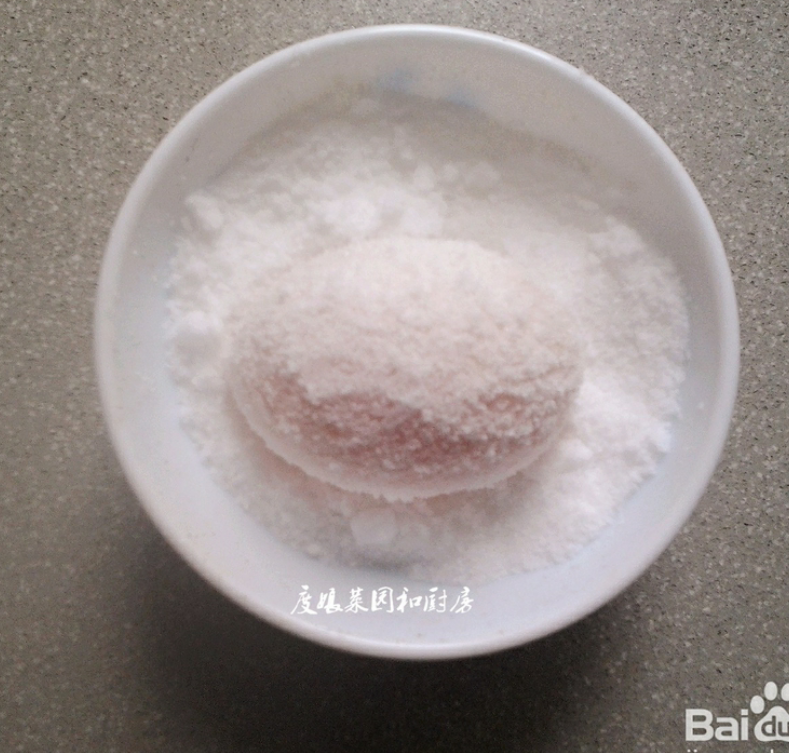 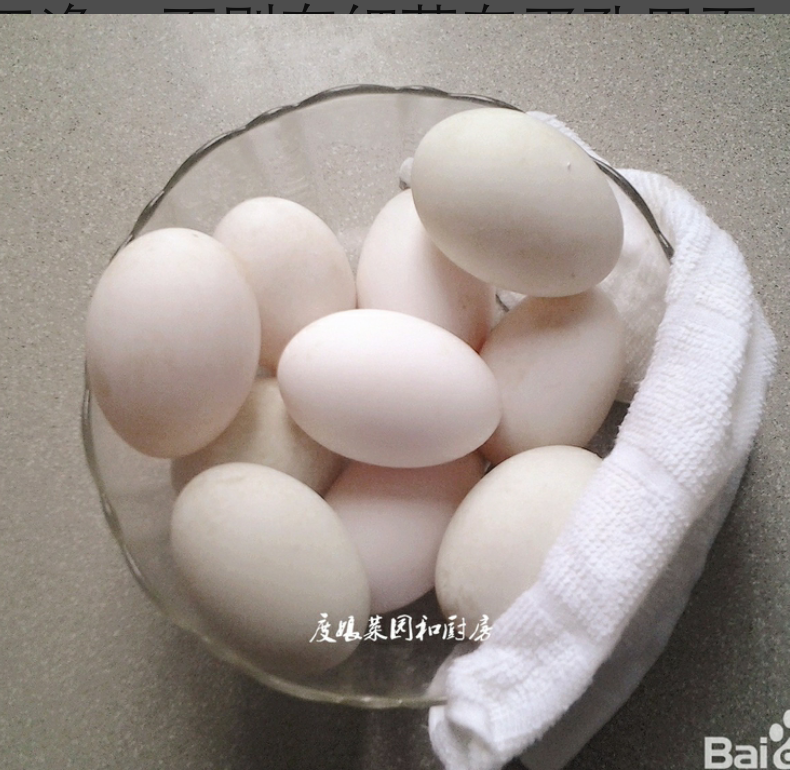 实验表明：虽然肉眼不能直接看到物质内的分子，但分子之间存在间隙
1、 不同的物质在相互接触时，彼此进入对方的现象叫做扩散现象。（列举）
2、说明：
（1）分子在永不停息地做无规则运动。
（2）分子之间存在间隙。
3、温度越高，分子运动越剧烈。
三、分子间存在作用力吗
小实验
利用针筒抽取半筒水，用食指按住针孔，用力推动活塞。
将纸卷成圆筒状，用力拽纸，试试能否将纸拽开
说明：分子间有引力
说明：分子间有斥力。
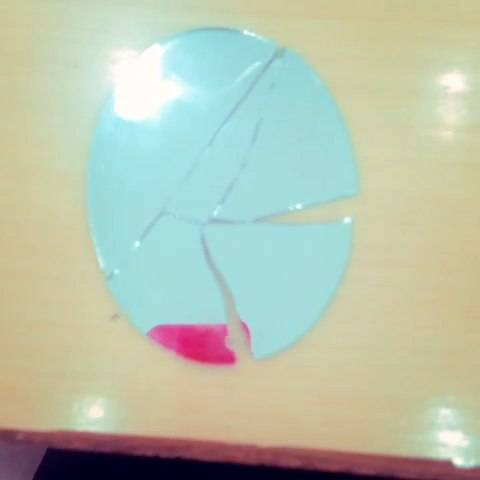 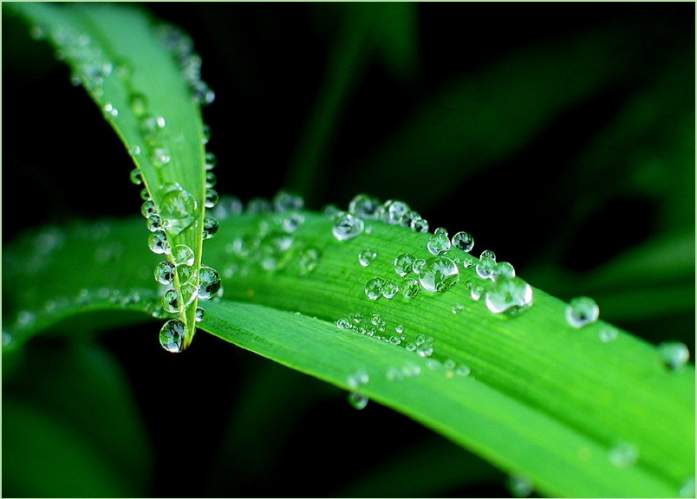 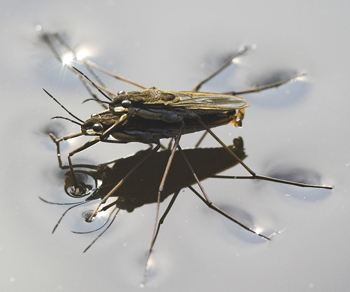 既然分子间有引力，为何破镜总难圆？
分子间的作用力与分子间的距离有关：
当分子间距离小于10-10 m时——表现为斥力
当分子间距离大于10-10 m时——表现为引力
当分子间距离大于10×10-10 m时——作用力可忽略
我们知道物质都是由分子所组成，可物质却有三种不同的状态，固体，液体，气体各有什么的特点？
能不能从微观的角度进行解释？
四、物质中的分子状态
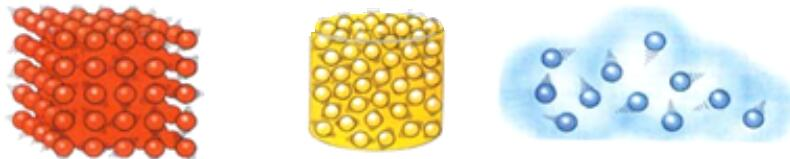 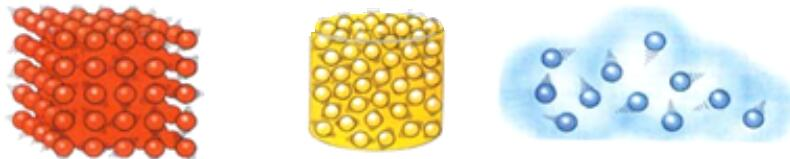 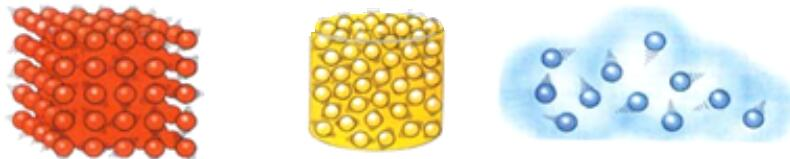 液体：分子间力的作用较弱，分子在一定限度内可以运动，因而，液体有一定的体积而没有确定的形状。
固体：分子间力的作用较强，因而，固体有一定的体积和形状，不能流动。
气体：分子间力的作用更弱，分子能自由地向各个方向运动，因而，气体没有固定的形状和确定的体积。
通过学习，我们有哪些收获？
一、物质是由大量的分子组成。
二、一切物质的分子都在永不停息地做无规则运动。
三、分子间同时存在着相互作用的引力和斥力。
分子动理论的基本内容
小试牛刀
1、“八月桂花香”，很远就能闻到桂花的芳香，这是一种扩散现象；
它说明                                                          ；一
根铁棒很难被压缩是因为分子间存在              ；胶
水能把两张纸粘在一起，这是由于分子间存
在                 。
分子在永不停息地做无规则的运动
斥力
引力
2．如图所示，将一光滑的玻璃板挂在弹簧秤下面，手持弹簧秤的上端将玻璃板放至刚与水面接触地地方，慢慢提起弹簧秤，玻璃板未离开水面时弹簧秤的示数比离开水面后的示数_________，其原因是

_______________________________________。
大
分子间有引力
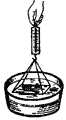 3、下列 现象中，能说明物体的分子在不停地运动的是                                              （          ）
B
A、脏水中有许多小虫在乱动，毫无规律                      
B、衣箱里放樟脑丸，过些日子衣服上也有了樟脑味 
C、教室里大扫除时，灰尘满屋飞扬
4、下列现象说明分子间有斥力作用的是          （       ）
D
A、煤堆在墙角时间长了，墙内部变黑了                      B、打开醋瓶后，很快嗅到醋味                                        C、有手压面包，面包体积变小了                                     D、封闭在容器中的液体很难被压缩
5、吸烟有害健康，国际卫生组织规定了“世界戒烟日”，无烟场所的标志也处处可见。因为在公共场所一个人抽烟，其他人也会“被动抽烟”，试用分子动理论解释导致这种结果的原因。
答：分子是在永不停息地做无规则运动。
谢  谢！